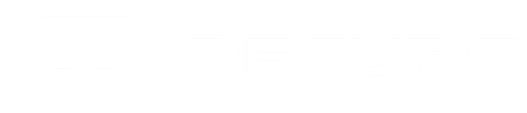 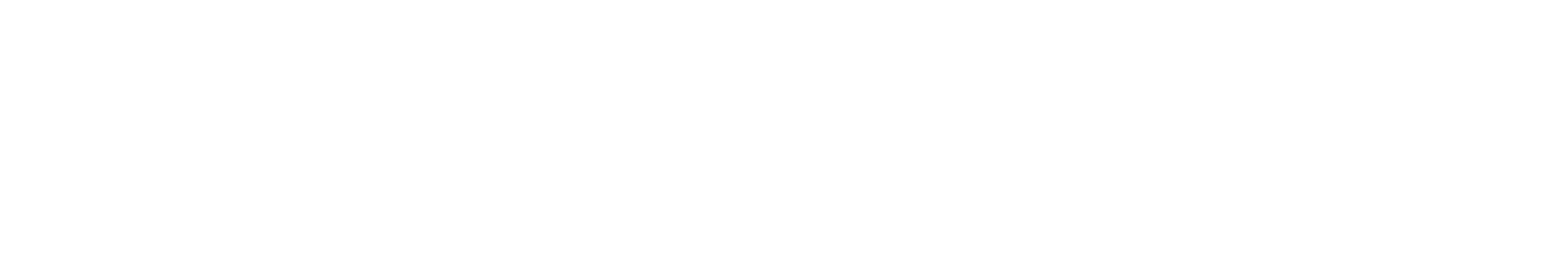 Разработка и освоение серийного производства постоянных непроволочных углеродистых резисторов гражданского назначения с целью импортозамещения и увеличения доли рынка отечественных изделий
в рамках реализации государственной программы «Развитие электронной и радиоэлектронной  промышленности»


ЭКБ
ТЕХНИЧЕСКИЙ ОБЛИК ПРОДУКТА
Перечень разрабатываемых 
продуктов
Область применения
Отрасли применения: 
автоэлектроника, промышленная автоматика, медицинская техника, телекоммуникационное оборудование и др.
Потребительские сегменты рынка:
B2B, дистрибьютерская сеть.
Конечные продукты с использованием разрабатываемого ЭКБ:
счетчики электроэнергии, пожарная сигнализация и др.
Постоянные непроволочные углеродистые резисторы CFR
Описание: выводные постоянные непроволочные углеродистые резисторы, предназначенные для работы в электрических цепях постоянного и переменного токов, а так же в импульсных режимах эксплуатации.
Количество типоразмеров: 5 шт.;
Допускаемая мощность рассеяния: 1/6 – 2 Вт.

Подтвержденные объемы потребления на внутреннем рынке: не менее 130 800 000 шт./год.
Объемы потребления на внешних рынках: 7 321 трлн. шт.
Кооперация по проекту
Новизна результатов интеллектуальной деятельности, планируемых  
к оформлению в рамках комплексного проекта
ЗАО НПК «ЯрЛи», г. Ярославль
ООО «Москабель» , г. Москва
ООО  «Дельтапласт», г. Москва
ООО «Зернопродукт», г. Ефремов
CCTC, Китай
Ноу-хау: конструкция постоянных непроволочных углеродистых резисторов
Ноу-хау: технология изготовления постоянных непроволочных углеродистых резисторов
Предусмотрено оформление секрета производства (ноу-хау) не менее 2 шт.
2
КОНКУРЕНТОСПОСОБНОСТЬ ПРОДУКЦИИ, СОЗДАВАЕМОЙ В РАМКАХ КОМПЛЕКСНОГО ПРОЕКТА, ОТНОСИТЕЛЬНО АНАЛОГОВ (ЗАРУБЕЖНЫХ И (ИЛИ) РОССИЙСКИХ В ЗАВИСИМОСТИ ОТ ИХ НАЛИЧИЯ)
Применение продукции, включенной в реестр российской радиоэлектронной продукции
При разработке постоянных непроволочных углеродистых резисторов не будет применяться продукция, включенная в единый реестр российской радиоэлектронной продукции, т.к. разрабатываемое изделие не содержит в своем составе ЭКБ.
Комплексный проект направлен на создание продукции, которая будет включена в единый реестр российской радиоэлектронной продукции.
ВОСТРЕБОВАННОСТЬ ПРОДУКЦИИ, РАЗРАБАТЫВАЕМОЙ В РАМКАХ РЕАЛИЗАЦИИ КОМПЛЕКСНОГО ПРОЕКТА
Ключевые заказчики, включая зарубежных
Объем продаж на дату 
окончания конкурсного проекта
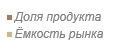 ООО «ЭНЭЛ» письмо № 864-22 от 28.06.2022 г. – 25 млн. руб.
ООО «Тензор» письмо № 640 от 28.06.2022 г. – 15 млн. руб.
ООО «СК-Питер» письмо № 19-22 от 28.06.2022 -  15 млн. руб.
АО «Радиант-ЭК» письмо № 1785/ЭК 22 от 28.06.2022 -                       15 млн. руб.
ООО «Товары и услуги» письмо № 154 от 28.06.2022 -                       15 млн. руб.
Российский рынок, млн.руб.*
68,904 млн. руб.
(что составляет 68,8% целевого значения результата предоставления субсидии (на конец срока реализации)
Зарубежный рынок, млн. долл. США*
0,0107 млн. долл. США
(при расчете используется курс 58,85 руб.)
*страница 28-33 бизнес-плана
4
НАУЧНО-ТЕХНИЧЕСКИЙ И ТЕХНОЛОГИЧЕСКИЙ ЗАДЕЛ, ПРОИЗВОДСТВЕННЫЕ МОЩНОСТИ
Наличие у организации научно-технического и технологического задела и его значимость для реализации комплексного проекта
На дату подачи заявки на участие в отборе организацией освоены заявленные и необходимые технологии и ключевые технические решения на уровне классификации готовности технологии 3 (УГТ3) согласно ГОСТ Р 58048-2017, необходимых для разработки и производства продукции в рамках комплексного проекта, кроме планируемых к разработке в рамках проведения научно-исследовательских и опытно-конструкторских работ в рамках комплексного проекта
Наличие производственных активов для создания и внедрения результатов научно исследовательских, опытно-конструкторских и технологических работ, выполняемых в рамках комплексного проекта
Предусмотрены мероприятия по созданию производственных активов
Наличие возможности производства продукции, создаваемой в рамках комплексного проекта на технологических мощностях и проектных нормах
Наличие возможности производства продукции, создаваемой в рамках комплексного проекта на технологических мощностях и проектных нормах, расположенных на территории Российской Федерации.
5
ПЛАН-ГРАФИК РЕАЛИЗАЦИИ, ФИНАНСОВЫЙ ПЛАН, ПОКАЗАТЕЛИ
Стоимость комплексного проекта, 113,38 млн руб.
Сроки реализации: 2022 – 2026
НИОКР
15%
Подготовка к производству
50%
Производство и Продажи
35%
Бюджетное финансирование
Внебюджетное финансирование
Бюджетные средства 100,16; 88,3%
Собственные средства 13,22; 11,7%
Дата начала продаж
01.10.2023
Заемные средства, 0
План-график бюджетного финансирования, млн руб.
Целевые показатели (индикаторы) эффективности реализации комплексного проекта 
нарастающим итогом на дату  окончания реализации комплексного проекта
68 904 тыс. руб. / 319 000 000 ед.
2 ед.
50%
Объем производства и реализации импортозамещающей или инновационной продукции, которая будет создана в ходе реализации  комплексного проекта (с НДС, накопленным итогом)
Количество полученных патентов и (или) секретов производства (ноу-хау), (накопленным итогом)
10,76 тыс.  долл. США, 3 500 000 ед.
3 ед.
Объем экспорта продукции, которая будет создана в ходе реализации комплексного проекта (накопленным итогом)
Количество вновь создаваемых и модернизируемых высокотехнологичных рабочих мест в рамках реализации комплексного проекта (накопленным итогом)
6
ИНВЕСТИЦИОННЫЕ ПОКАЗАТЕЛИ
Основные финансовые показатели комплексного проекта
Показатели финансовой и социально-экономической эффективности реализации комплексного проекта на дату  окончания промышленной реализации комплексного проекта
12 лет
- 82 732,15 тыс. руб.
Чистая приведенная стоимость комплексного проекта (NPV)
Срок окупаемости выходит за рамки  комплексного проекта (дисконтированный)
- 63,4 %
0,4
Внутренняя норма доходности (IRR)
Коэффициент бюджетной эффективности без учета страховых взносов
Ключевые риски реализации комплексного проекта
Недостижение целевых технических характеристик создаваемой продукции (Нестабильное качество материала)	
Нестабильность курса национальной валюты (рубля)
Рост цен на материалы
Снижение мотивации работников (Инфляция)
Введение санкций